Effet des aides financières sur la perception du soutien matériel et financier et de la qualité de vie des parents d’enfants ayant un trouble du spectre de l’autisme au Québec
Amélie Ouellet-Lampron, B. Sc., Nathalie Poirier, Ph. D, Nadia Moussa, B. Sc. et Émilie Cappe, Ph. D
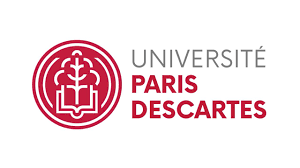 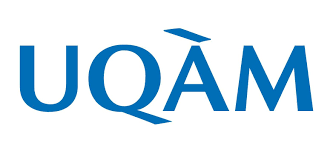 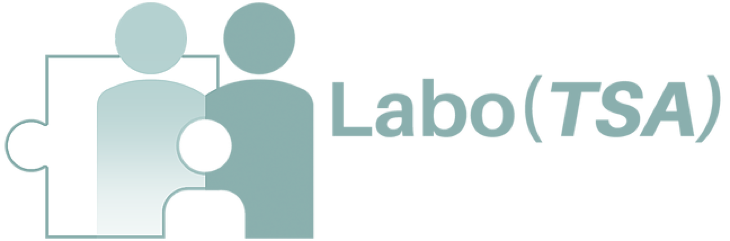 Contexte théorique
Le soutien social perçu se défini comme l’évaluation subjective d’une personne quant au soutien social apporté par autrui (Gentry et Kobasa, 1998). Quatre principales formes de soutien social font consensus, soit le soutien d’estime, le soutien informatif, le soutien émotionnel ainsi que le soutien matériel ou financier (Bruchon-Schweitzer et Siksou, 2008). La principale forme de soutien social dont les parents d’enfants ayant un trouble du spectre de l’autisme (TSA) sont très  insatisfaits est le soutien matériel et financier. En effet, 8,4 % des parents sont très insatisfaits de ce soutien alors que les pourcentages varient entre 1,3 % et 2,6 % pour les trois autres formes de soutien social (Lampron et al., 2021). Globalement, environ 36 % des parents témoignent d’une certaine insatisfaction (très insatisfait, insatisfait ou plutôt insatisfait) par rapport au soutien matériel et financier obtenu. Étant donné que les parents d’enfants ayant un TSA font part d’une insatisfaction quant au soutien matériel et financier obtenu, il serait important de se questionner quant à l’apport des aides financières que reçoivent ces parents.
Méthode
Objectif
L’échantillon comprend 161 parents québécois (mères = 92 %; pères = 8 %).
L’objectif de l’étude consiste à explorer l’effet des aides financières sur la perception du soutien matériel et de la qualité de vie des parents d’enfants ayant un TSA.
Les parents ont rempli trois questionnaires, dont un questionnaire sociodémographique familial, le Questionnaire de soutien social perçu (QSSP) ainsi que l’Échelle de qualité de vie pour des parents d’un enfant ayant un TSA (EQVPTSA) (Cappe, 2009).
Résultats
Des comparaisons de moyenne (test t) ont d’abord été effectuées. Les résultats démontrent qu’il n’y a aucune différence statistiquement significative entre les parents recevant des aides financières et ceux n’en bénéficiant pas sur leur perception du soutien matériel et financier obtenu (t(123) = 0,81, p = 0,421, d = 0,56 ) et de leur perception de leur qualité de vie globale (t(151) = -2,19, p = 0,738, d = 0,56 ). 

Des régressions linéaires multiples ont été effectuées. En contrôlant la variable du revenu familial annuel, il n’y a aucun effet des aides financières sur la perception du soutien matériel et financier (∆R2 = 0,014, F(1, 119) = 0,331, p = 0,566) .  Similairement, en contrôlant la variable du revenu familial annuel, il n’y a aucun effet des aides financières sur la qualité de vie globale des parents (∆R2 = 0,077, F(1, 147) = 2,243, p = 0,136).
Conclusion
En somme, les aides financières dont bénéficient les parents d’enfants ayant un TSA au Québec ne semblent pas répondre à leurs besoins en termes de soutien matériel et financier, et ce, peu importe l’aisance financière des parents. Des recherches ultérieures sont donc nécessaires pour déterminer quels sont les réels besoins financiers de ces parents afin de mieux identifier l’aide que l’on peut leur apporter.
Références
Bruchon-Schweitzer, M. et Siksou, M. (2008). La psychologie de la santé. Le Journal des psychologues, 260(7), 28-32.
Cappe, E. (2009). Qualité de vie et processus d’adaptation des parents d’un enfant ayant un trouble autistique ou un syndrome d’Asperger [Thèse de doctorat]. Université Paris-Descartes. 
Gentry, W. D. et Kobasa, S. C. (1984). Social and psychological ressources mediating stress-illness relationships in humans. Dans W. D. Gentry (dir.), Handbook of behavioral medicine (p. 87-113). The Guildford Press.
Lampron, A., Poirier, N., Moussa, N. et Cappe, E. (2021, July). Satisfaction of parents of children with autism spectrum disorder with perceived social support. Poster presentation at 6th Europe congress of the International Association for the Scientific Study of Intellectual and Developmental Disabilities (IASSIDD), Amsterdam, Netherlands.